Uredba o izvedbi intervencij kmetijske politike za leto 2024 (Uredba IAKS 2024)
Uradni list RS, št. 132/2023 z dne 22.12.2023
1
Namen IAKS-a je zaščita finančnih interesov                    (sklada Unije EKJS, EKSRP in nacionalni izdatki)
(h.) 2021/2116-> Države članice vzpostavijo 
učinkovit sistem izvajanja in upravljanja t.i. IAKS intervencij in 
                               zagotovijo skladnost s temeljno zakonodajo Unije:

vzpostavitev kontrolnega sistema za preverjanje zakonitosti in pravilnosti financiranja, za preprečevanje, odkrivanje in odpravljanje nepravilnosti in goljufij;

(b) uvedbo učinkovitih, sorazmernih in odvračilnih sankcij v skladu z pravom Unije oziroma nacionalnim pravom ter, če je potrebno, uvedbo sodnih postopkov (države članice sprejmejo ustrezne previdnostne ukrepe, ki zagotavljajo, da so uporabljene sankcije sorazmerne ter, da se stopnjujejo glede na resnost, obseg, trajnost ali ponavljanje ugotovljenega neizpolnjevanja);

(c) izterjavo neupravičeno plačanih zneskov skupaj z obrestmi in po potrebi začetek pravnih postopkov;

(č) …

                 ------ > SUBSIDIARNOST (v novem prog. obdobju je neprimerljivo večja)
2
Elementi IAKS-a
Vsaka država članica vzpostavi in upravlja integrirani administrativni in kontrolni sistem (IAKS), ki se uporablja za  intervencije zbirne vloge v zvezi s površinami in živalmi ter, kjer je mogoče, tudi za upravljanje in kontrolo pogojenosti in intervencij v vinskem sektorju.

(a) identifikacijski sistem za kmetijske parcele;
(b) sistem za geoprostorske vloge in sistem za vloge za živali;
(c)  sistem za spremljanje površin (AMS);
= postopek rednega in sistematičnega opazovanja, sledenja in ocenjevanja kmetijskih dejavnosti in praks na kmetijskih površinah na podlagi podatkov satelitov ali drugih vsaj enakovrednih podatkov -> npr. geografsko označene fotografije v 2025
(d) sistem za identifikacijo upravičencev;
(e) sistem kontrol in sankcij;
(g) sistem za identifikacijo in registracijo živali.
3
Sistem za spremljanje površin
Uredba (EU) 2021/2116 določa sistem za spremljanje površin kot obvezni element IAKS-a; 
za ustrezno izvajanje te obveznosti na enoten način, mora imeti sistem spremljanja površin enak obseg v vseh državah članicah in mora zajemati vse vlagatelje določenega zahtevka, ki je delno ali v celoti monitorabilen;
avtomatizacija analize podatkov v okviru sistema za spremljanje površin mora imeti prednost. Zaradi teh razlogov je treba število pogojev za upravičenost, ki jih je mogoče šteti za nadzorljive s satelitskimi podatki programa Copernicus Sentinels ali drugimi podatki z vsaj enakovredno vrednostjo, postopoma povečevati; 
v ta namen morajo države članice zagotoviti, da bodo v letih 2023 in 2024 vsi pogoji upravičenosti, ki se lahko štejejo za nadzorljive s samodejno obdelavo podatkov satelitov Copernicus Sentinels, predmet sistema za spremljanje površin; 
od leta 2025 do konca leta 2026 morajo države članice zagotoviti, da bo 70 % intervencij, katerih vsaj en pogoj upravičenosti je mogoče spremljati le z geografsko označenimi fotografijami, vključenih v sistem za spremljanje površin (tudi v primeru geografsko označenih fotografij sledi samodejna obdelava podatkov, kot pri obdelavi podatkov satelitov Copernicus Sentinels).
4
Sprememba Uredbe IAKS 2023 Uradni list RS, št. 110/2023 z dne 27. 10 .2023
15(22) člen -> za krave molznice se pri operaciji PS_GOV (int. KOPOP_PS) ukinja izračun števila krav molznic upravičenih za plačilo na bazi CRG -> AKTRP bo podatke o upravičenem številu krav molznic pridobila od Kmetijskega inštituta Slovenije (KIS); 

16(9) člen -> podaljšan rok za odziv prek Sopotnika na 17.11.2023 ter na rok za odziv 29.3.2024 k shemi ZEL dodani tudi NPP (naknadni posevki in podsevki) in če niso kot glavni posevek tudi posevki iz int. LOPS ;

20(1) člen -> iz kontrolnega vzorca izvzeta KMG, če zaradi hude naravne nesreče, hudega vremenskega dogodka ali izjemne okoliščine pregleda na kraju samem ni mogoče izvesti;

27(1) člen -> neizpolnjevanje pogojev identifikacije in registracije –> za int. KOPOP_PS, zahtevo izkoreninjenje BVD in operacijo lokalne pasme se na kraju samem preverja samo označitev živali;

29(1) člen -> za vse int. ZV velja, da se plačilo v primeru VS ali IO dodeli v celoti (prej samo za OMD, neposredna plačila brez SOPO in Natura 2000 plačila).
5
Obveznosti upravičenca
upravičenec mora imeti v RKG prijavljene vse kmetijske površine, ki jih obdeluje in vse KRZ za katere ima pravico do uporabe;
neusklajene podatke v RKG oziroma vse spremembe podatkov uredi na pristojni upravni enoti vsaj en dan pred vlaganjem zbirne vloge;
če vlaganje izvaja pooblaščenec, se mora pred spletno vložitvijo registrirati pri agenciji najpozneje do 17. junija 2024 in izpolniti tudi izjavo glede pooblastila;
podatke o upravičencih in sredstvih, ki jih upravičenci prejmejo v posameznem finančnem letu, AKTRP objavi na osrednjem spletnem mestu državne uprave (po novem tudi ime matičnega/obvladujočega/nadrejenega subjekta, če gospodarska družba posluje v skupini).
6
Kdo je zavezan za oddajo zbirne vloge
1. vlagajo zahtevke ZV:
    A- uredbe, ki ureja neposredna plačila,
    B- uredbe, ki ureja plačila za okoljske in podnebne obveznosti ter naravne in druge omejitve – vštevši ek. čebelarjenje, 
    C - uredbe, ki ureja intervencijo dobrobit živali;

2. vlagajo zahtevke za intervencijo ekološko čebelarjenje;

3. so do 15. oktobra 2023 prejeli sredstva za ukrep prestrukturiranje in preusmeritev vinogradov iz uredbe, ki ureja 
     izvajanje podpornega programa v vinskem sektorju in od prejema sredstev še ni poteklo tri leta;

4. dajejo v promet živinska gnojila kmetijskim gospodarstvom v skladu z uredbo, ki ureja varstvo voda pred
     onesnaževanjem z nitrati iz kmetijskih virov;

5. so zavezanci za prijavo površin posebnih kultur v skladu s pravilnikom, ki določa evidenco posebnih kultur;

6. so zavezanci za prijavo površin zelenjadnic in zelišč v skladu s pravilnikom, ki določa evidenco pridelovalcev zelenjave in
     zelišč;

7. so člani organizacije proizvajalcev v skladu s pravilniki, ki urejajo priznanje organizacij proizvajalcev v posameznem
     sektorju;

8. so člani skupine proizvajalcev za skupno trženje v skladu s pravilnikom, ki ureja priznanje skupine proizvajalcev za
     skupno trženje;

9. so zavezanci za oddajo zbirne vloge v skladu z uredbo, ki ureja dopolnilne dejavnosti na kmetiji;

10. so člani partnerstva v okviru ukrepa sodelovanje iz Programa razvoja podeželja Republike Slovenije za obdobje 2014–
     2020;

11. so zavezanci za oddajo zbirne vloge v skladu z uredbo, ki ureja podukrep pomoč za zagon dejavnosti za mlade kmete iz
      Programa razvoja podeželja Republike Slovenije za obdobje 2014–2020;

12. nameravajo kandidirati za podporo v okviru intervencije podpora za vzpostavitev gospodarstev mladih kmetov iz
       strateškega načrta, ki ureja skupno kmetijsko politiko 2023–2027;

13. je v drugih predpisih, ki urejajo kmetijsko politiko, tako določeno.
Uredba IAKS 2023 / 2024 –> kaj je novega za 2024  (1)
Začetek in konec kampanije vnosa ZV dva dni prej kot lani:
                  od 29.3.2024 (enako PETEK kot lani) 
                  do 8.7.2024 (enako PONEDELJEK kot lani in 
                                          enako brez  zamudnega roka);
->  obrazec za oddajo zahtevka za podintervencijo dobrobit živali –
      drobnica, je potrebno vložiti najkasneje 3. maja;
->   zavezanci za prijavo površin posebnih kultur morajo te kulture 
       na ZV prijaviti do sredine leta -> do 30.6.2024;
za 2024 bo tudi OMD plačan iz proračuna novega programskega obdobja 2023 – 2027  ->  vsi zahtevki ZV 2024 vezani na pogojenost (na NS vezan samo še ukrep prestr. in preus.  vinogradov);
DTM niso več generator pet-letnega pravila, kar pa nima več vpliva na sloj OOTT, saj je ta z letom 2024 določen brez potencialnih površin;
šifrant vrst oz. skupin kmet. rastlin ostaja enak->brin, trajna potonika?
8
Uredba IAKS 2023 / 2024 –> kaj je novega za 2024  (2)
t.i. predtiska na spletni strani Agencije ni več 
-> podatki na javnem pregledovalniku grafičnih podatkov MKGP,
-> še lažje pregledni pa so prek RKG (svetovalci imajo dostop) in prek 
-> eRKG (namenjen nosilcem in članom KMG). 
-> morebitne napake na KMG vidne v vseh treh variantah.
dodan obrazec za oddajo zahtevka za podintervencijo dobrobit živali – perutnina,

dodan obrazec za oddajo zahtevka za shemo dodatki za zmanjšanje emisij amonijaka in TGP – kmetijska praksa uporaba krmnih dodatkov za zmanjšanje izpustov metana, KRMDOD (INHIBIT se vlaga prek geoprostorskega obrazca),
dodan obrazec za vlagatelje zbirnih vlog , ki so gospodarske družbe – podatki o družbah v skupini (obrazec izpolnijo samo vlagatelji, ki so gospodarske družbe)
9
10
11
12
Kdaj se šteje, da poslujete kot DRUŽBA V SKUPINI? 
 
Šteje se, da družba posluje v skupini, ko v tej skupini nastopajo obvladujoča (nadrejena) družba in ena ali več od nje odvisnih (podrejenih) družb. V 11. točki 2. člena Direktive 2013/34/EU Evropskega parlamenta in Sveta z dne 26. junija 2013 so namreč obvladujoča družba in vse njene odvisne družbe skupaj opredeljene kot skupina. 
 
Poleg tega je v prvem odstavku 63. člena Zakona o gospodarskih družbah določeno, da so družbe v skupini obvladujoča družba in od nje odvisne družbe, kot je določeno v drugem odstavku 56. člena tega zakona, ne glede na to, ali se za skupino sestavlja konsolidirano letno poročilo. V skladu z drugim odstavkom 56. člena omenjenega zakona je družba obvladujoča oziroma nadrejena drugi od nje odvisni oziroma podrejeni družbi, če je izpolnjen vsaj eden od naslednjih pogojev: 
    - ima večino glasovalnih pravic v drugi družbi; 
    - ima pravico imenovati ali odpoklicati večino članov poslovodstva ali nadzornega sveta druge družbe in je hkrati
        družbenik te družbe;
    - ima pravico do prevladujočega vpliva nad drugo družbo na podlagi podjetniške pogodbe ali drugega pravnega 
       temelja;
    - je družbenik v drugi družbi in če na podlagi pogodbe z drugimi družbeniki te družbe nadzoruje večino
      glasovalnih pravic v tej družbi ali
   - ima prevladujoči vpliv nad drugo družbo oziroma ga dejansko izvaja ali si podredi vodenje te družbe.
 
Kaj pomeni KONČNA OBVLADUJOČA DRUŽBA? 
 
Končna obvladujoča družba je obvladujoča družba v skupini, ki ni odvisna od nobene druge družbe v skupini, ena ali več njenih odvisnih (podrejenih) družb pa so tudi same obvladujoče (nadrejene) družbe eni ali več odvisnim (podrejenim) družbam. Končna obvladujoča družba v skladu s 1. točko prvega odstavka 48.a člena Direktive 2013/34/EU pripravi konsolidirane računovodske izkaze skupine.

Kaj pomeni ODVISNA (PODREJENA) DRUŽBA?
 
Odvisna (podrejena) družba v skladu z 10. točko 2. člena Direktive 2013/34/EU pomeni družbo, ki jo nadzira obvladujoča družba, vključno s katero koli odvisno (podrejeno) družbo končne obvladujoče družbe.
13
Uredba IAKS 2023 / 2024 –> kaj je novega za 2024  (3)
Zakonodaja EU za obdobje 2023–2027 DČ nalaga, da pri izvajanju intervencij SKP zbirajo podatke o spolu upravičencev za namen priprave letnega poročila o smotrnosti (po posameznih intervencijah je potrebno predložiti tudi podatke o skupnem številu upravičencev in sicer razčlenjeno po spolu) ter spremljanja in vrednotenja strateškega načrta SKP.
Podatek o spolu nosilca kmetijskega gospodarstva je treba navesti ne glede na to, ali je nosilec kmetijskega gospodarstva fizična oseba, pravna oseba, agrarna skupnost ali pašna skupnost, in sicer:
če je nosilec fizična oseba (velja tudi za samostojne podjetnike posameznike), se navede podatek o spolu fizične osebe, ki je nosilec. Vpiše se »MOŠKI« ali »ŽENSKI«;
če je nosilec pravna oseba, ki ima enega zakonitega zastopnika, agrarna skupnost ali pašna skupnost, se navede podatek o spolu zakonitega zastopnika pravne osebe, agrarne skupnosti ali pašne skupnosti. Vpiše se »MOŠKI« ali »ŽENSKI«;
če je nosilec pravna oseba, ki ima več zakonitih zastopnikov ali jo zastopa kolegijski organ, se navede podatek o spolu, ki med zakonitimi zastopniki ali člani kolegijskega organa prevladuje, razen če je število zakonitih zastopnikov ali članov kolegijskega organa moškega in ženskega spola enako. Vpiše se podatek o prevladujočem spolu - »MOŠKI« ali »ŽENSKI«, če je število zakonitih zastopnikov ali članov kolegijskega organa moškega in ženskega spola enako, pa se vpiše »NI PREVLADE«;
če je nosilec zavod, ki je ustanovljen za opravljanje dejavnosti vzgoje in izobraževanja, se vpiše »NI PREVLADE«.
14
Uredba IAKS 2023 / 2024 –> kaj je novega za 2024  (4)
Izjava za KOPOP in EK vezana na obveznosti iz PRP 2014 – 2020 
                                          ni več potrebna v 2024
Tisti vlagatelji, ki so v 2019 oziroma 2020 prevzeli večletne obveznosti KOPOP ali EK na podlagi uredbe vezane na Programa razvoja podeželja Republike Slovenije za obdobje 2014–2020, so se morali leta 2023 odločiti:

1.)  ali te obveznosti prenesejo v SN 2023–2027 in se jim tako prilagodijo novemu pravnemu okviru ter jih na ta način izvajajo do konca obveznosti,

2.) ali teh obveznosti ne prenesejo v SN 2023–2027, s čimer so jim te obveznosti v letu 2023 prenehale, vendar se vlagatelj z njim primerljivimi obveznostmi v letu 2023 ni mogel vključiti v intervencije SN 2023–2027. 
                                    --->>  v 2024 pa se že lahko vključijo na novo
Uredba IAKS 2023 / 2024 –> kaj je novega za 2024  (5)
za vse intervencije ZV velja še naprej, da se plačilo v primeru VS ali IO dodeli v celoti (prej samo za OMD, neposredna plačila brez SOPO in Natura 2000 plačila);
obrazec za VS in IO je dopolnjen z možnostjo javljanja neizpolnjevanja zahtev pogojenosti;
na obrazcu „opredelitev načina reje za potrebe izvajanja zahtev z obveznostjo gnojenja z organskimi gnoji z majhnimi izpusti v zrak“ se sistem s hlevskim gnojem in sistem z gnojnico združita v en sistem sistem s hlevskim gnojem in gnojnico;
na obrazcu za oddajo zahtevka za intervencijo KOPOP – podnebne spremembe se zahtevek lahko naša samo na ovce ali koze ali oboje;
dodana preverjanja na dodatne zbirke podatkov, npr: evidenco ekoloških in integriranih za belj. rastline, nov sloj OOTT, nov sloj mokrišča in šotišča (MOKR_SOT), seznam hlevov za perutnino, sloj ohranjanja suhih travišč (SUHT), sloj za novo intervencijo habitatni tipi in vrste, …
…
16
Uredba IAKS 2023 / 2024 –> kaj je novega za 2024  (6)
Zadnji rok za podajo izjav oziroma predložitev dokazov o izpolnjevanju pogoja upravičenosti ter za spremembe in umike zahtevkov ZV 2024, ki jih je AKTRP v Sopotniku označila z rdečo (tudi oranžno) barvno oznako je (spremembe ali umiki se ne dovolijo v zvezi z neskladnostmi, ki se odkrijejo s kontrolo na terenu):

        –> 	28. marec 2025 za shemo ozelenitev ornih površin prek zime, shemo naknadni posevki in podsevki intervencije SOPO ter za operacijo lokalne sorte intervencije LOPS, kadar se ta izvaja v okviru neprezimnih ali prezimnih posevkov,
        –> 	15. november 2024 za druge zahtevke v zvezi s površino.
  TODA:
če se upravičenec do zgornjih rokov za določen zahtevek na določeni poljini in določeno neskladje že odzove, vendar po preteku tega roka dejansko stanje še ni dovolj razjasnjeno, da bi lahko AKTRP opravila presojo izpolnjevanja pogojev upravičenosti, agencija upravičenca prek Sopotnika pozove, da v roku osmih delovnih dni od objave poziva v Sopotniku poda dodatne izjave oziroma predloži dodatne dokaze o izpolnjevanju pogojev upravičenosti ali da zadevni zahtevek spremeni ali umakne.
    Agencija mora poziv za zahtevke prve alineje zgoraj objaviti v Sopotniku najkasneje do 4. aprila 2025, za druge zahtevke v zvezi s površino (=druga alineja zgoraj)  pa najkasneje do 13. decembra 2024. 

    potem vlagatelj zahtevka, ki je ostal rdeče obarvan, ne more več umakniti ali spremeniti ali preko Sopotnika posredovati dokaze o izpolnjevanju njegove upravičenosti 
                                                                                                          ->->->    upravne sankcije
Uredba IAKS 2024 –> spremembe in umiki zahtevkov (1)
Sprememba zahtevka v zvezi s površino, ki je bil na zbirni vlogi vložen do 8.7.2024, pomeni: 
povečanje ali zmanjšanje površine zahtevka, ki je bil vložen do 8.7.2024,
spremembo kmetijske rastline, 
spremembo vrste rabe (novost že za 2023) ali 
morebitnih drugih podatkov v zvezi s tem zahtevkom. 
Sprememba zahtevka se izvaja prek Geoprostorskega obrazca; 
VENDAR: Če upravičenec spreminja vrsto rabe, se ta ne more spremeniti v vrsto rabe 1300 – trajni travnik, 1320 – travinje z razpršenimi neupravičenimi značilnostmi, 1211 – vinograd, 1221 – intenzivni sadovnjak, 1222 – ekstenzivni sadovnjak, 1230 – oljčnik, 1160 – hmeljišče, 1212 – matičnjak, 1510 – skupina dreves in/ali grmičevja, 1520 – mejica, 1530 – obvodna vegetacija, 1540 – posamezno drevo, 1550 – drevesa v vrsti ali 7010 – vodna prvina. 
VENDAR: Upravičenec ne more spreminjati vrste rabe 1181 – trajne rastline na njivskih površinah, kjer pridelava ni v tleh, 1191 – rastlinjaki, kjer pridelava ni v tleh, 1320 – travinje z razpršenimi neupravičenimi značilnostmi, 1510 – skupina dreves in/ali grmičevja, 1520 – mejica, 1530 – obvodna vegetacija, 1540 – posamezno drevo, 1550 – drevesa v vrsti ali 7010 – vodna prvina.
18
Uredba IAKS 2024 –> spremembe in umiki zahtevkov (2)
Sicer so umiki (če zadaj ni KT ugotovitve, najave kontrole terena ali do zadnjega roka neodpravljene AMS ugotovitve=rdeče oznake v Sopotniku) za površine in živali možni vse do 15 dni pred datumom prvega plačila oziroma predplačila zadevnega zahtevka, kar v praksi pomeni, da so možni do izdaje prve odločbe za zadevni zahtevek.
Nadomestitve živali so možne samo pri operaciji lokalne pasme.
Priglasitve premikov v CRG in CRD se štejejo kot pisni umik zahtevka za žival (že od 2023 velja to tudi za operacijo lokalne pasme), pri konjih je potreben umik živali iz zahtevka/obrazca. Seveda premik na planino, skupni pašnik, drug G-MID, sejem ali razstavo nikjer ne šteje kot umik/pisni umik.
Če ni avtomatskega zahtevka (=če ni zahtevek podan zgolj s kljukico, ki pomeni izplačilo vseh glede na CRG/CRD upravičenih živali), je možen umik posameznih živali. Če pa je zahtevek avtomatski je možen le umik zahtevka v celoti - za vse živali. 
Pri avtomatskih zahtevkih velja, da je žival upravičena do plačila, če glede na CRG/CRD izpolnjuje vse pogoje glede pasme, starosti, telitve, … in je poleg tega v obdobju obvezne reje prisotna na KMG in ima v tem obdobju obvezne reje pravilno priglašene vse dogodke v CRG/CRD (vštevši prvi in zadnji dan obdobja obvezne reje).
19
Uredba IAKS 2024 –> kontrola na terenu
stopnje kontrole za zahtevke v zvezi s površino ostajajo na ravni 3%:   
- za osnovno dohodkovno plačilo in OMD niso potrebne --> AMS,
- dop. doh. podpora za mlade kmete -> v okviru kontrol za umetno ustvarjene pogoje,
- za vezano dohodkovno podporo za beljakovinske rastline --> DTM, 
- za varstvo gnezd pribe --> 2x fotografija,
- za dodatki za zmanjšanje emisij amonijaka in TPG -> evidence, računi, dekl., … --> AKTRP
- konoplja --> 30% površin.
stopnje kontrole za zahtevke v zvezi z živalmi ostajajo na ravni 5%:
- drobnica in konji 10% - razen LOPS =5%,
- BVD se ne preverja -> 100% upravna preveritev preko seznama izjav.
iz kontrolnega vzorca še naprej izvzeta KMG, pri katerih zaradi hude naravne nesreče, hudega vremenskega dogodka ali izjemne okoliščine iz 1. točke 18(1) ZKme, pregleda na kraju samem ni mogoče izvesti,
za BVD, lokalne pasme in KOPOP_PS  ->  I&R  -> pri KT samo označitev živali,
spremembe ali umiki zahtevkov se ne dovolijo, če je umik pogojen z odkritjem neskladnosti na kraju samem ali če je upravičenec že obveščen o nameri pregleda na kraju samem,
AKTRP lahko opravi dodatni terenski ogled, če na podlagi AMS oceni, da ne razpolaga z dovolj zanesljivimi podatki za določitev „barvne oznake“  v ta namen je med izjavami tudi izjava o dovolitvi takšnega pregleda brez navzočnosti stranke, če vlagatelj obkroži NE --->  namesto dodatnega terenskega ogleda pregled na kraju samem.
Uredba IAKS 2024 –> upravne sankcije (1)
Držimo se dosedanjih pravil tako pri površinskih zahtevkih kot pri zahtevkih za živali.
Sankcije, ki so skupne vsem ali več intervencijam zbirne vloge, so določene v IAKS Uredbi.
Ostale, posameznim intervencijam specifične sankcije, imajo v IAKS Uredbi le pravno podlago in so določene v katalogih sankcij, ki so kot priloga sestavni del uredb o: okoljsko-podnebnih plačilih + OMD, NP in DŽ. 
V 2023 je bila dodana varovalka za hujše primere kršitev:
-  predložitev lažnih dokazov z namenom pridobitve plačila, hujša malomarnost, nerazkritje pomembnih podatkov za odločitev ali hujše namerno neizpolnjevanje pogojev upravičenosti, ki lahko privede do resnih posledic za zdravje ljudi, zdravje in počutje živali ali varstvo okolja in narave  zavrnitev zadevnega plačila za leto zahtevka, na katerega se ugotovitev nanaša ter ukinitev plačila za naslednje leto ali naslednje dve leti (odvisno od resnosti, obsega, trajanja in ponavljanja kršitve).
Upoštevajo se ugotovitve iz pravnomočnih odločb ali iz drugih dokumentov, ki jih pridobi AKTRP.
Preprečitev katerega koli pregleda na kraju samem -> ni katerih koli plačil ZV.
Nepopolno označeno govedo, drobnica, prašiči, konji-> dokazila na ARSKTRP v roku 30 dni, če je zgolj izjava, mora biti iz CRG/CRD razvidno naročilo dvojnikov ušesnih znamk.
Povsem neoznačena je  lahko samo ena žival goveda, drobnice ali prašičev in v tem primeru mora biti naročilo novih znamk izvedeno pred prihodom oziroma najavo kontrolorja.
Uredba IAKS 2024 –> upravne sankcije (2)
čezmerno prijavljena površina za določeno skupino kmetijskih rastlin 
                     (=površina, za katero se ugotovi, da ni upravičena do plačila):
   - do 20% ugotovljene površine -> zavrne čezmerna pov. + dvokratnik čezmerne pov.
   - večja kot 20% ugotovljene površine ali več kot 2ha -> zahtevek za to skupino kmetijskih rastlin zavrnjen v celoti
   - večja kot 50% ugotovljene površine -> zahtevek za to skupino kmetijskih rastlin zavrnjen v celoti + dodatna večletna sankcija, ki se odtegne v letu n ali od n+1 do n+3
   - izjema za shemo zaplate neposejanih tal za pol. škrjanca ->  
       ugotovljena pov. oziroma ugotovljeno število zaplat.

nepravilno prijavljena površina (=sicer do plačila upravičena površina, vendar je bilo njeno stanje prijavljeno napačno) ali neprijavljena površina 
   - takšno površino se deli s površino vseh KZ zbirne vloge in pomnoži s 
     100, nato z %, ki ga dobimo, zmanjšamo plačila vseh zahtevkov ZV v 
     zvezi s pov. (max je 3%)
22
Uredba IAKS 2024 –> upravne sankcije (3)
čezmerno prijavljena žival za določeno skupino živali 
                   1- v primeru pregleda na kraju samem je to vsaka žival za katero je bilo ugotovljeno kakršno koli neizpolnjevanje pogojev identifikacije ali registracije –> označitev, potni list, spremni list, napačen vpis ali če žival sploh ni vpisana v register živali na gospodarstvu, napačen vpis v centralni register, identifikacijski dokument pri konjih, pasma pri operaciji lokalne pasme ali,
                   2- v primeru upravnega pregleda pa mora biti ugotovljeno neizpolnjevanje pogojev identifikacije in registracije pri več kot treh živalih ali,
                   3 - če je za KMG poleg upravnega pregleda izveden tudi pregled na kraju samem in je število živali, za katere je bilo pri obeh pregledih skupaj ugotovljeno neizpolnjevanje pogojev identifikacije in registracije večje od tri, se tudi te živali štejejo v čezmerno prijavo,
                   4 - pri zahtevi izkoreninjenje BVD in intervenciji KOPOP_PS se čezmerna prijava ne ugotavlja.
23
Uredba IAKS 2024 –> upravne sankcije (4)
Če je ugotovljeno neizpolnjevanje pogojev identifikacije in registracije se žival zavrne.
Če je takšno neizpolnjevanje prepoznano kot čezmerna prijava živali, potem pa:
          - do 20 % števila ugotovljenih živali -> čezmerno prijavljene živali se zavrnejo in dodatno se znesek, do katerega bi bil vlagatelj upravičen za ugotovljeno število živali, zavrne še za odstotek, ki se izračuna tako, da se število čezmerno prijavljenih živali deli s številom ugotovljenih živali x 100;
          - če več kot 20 % števila ugotovljenih živali -> čezmerno prijavljene živali se zavrnejo in dodatno se znesek, do katerega bi bil vlagatelj upravičen za ugotovljeno število živali, zmanjša za dvakratni odstotek odstotka, ki se izračuna na enak način, kot je zapisano v prejšnji točki;
          - če več kot 30 % števila ugotovljenih živali -> za to skupino živali se znesek plačila zavrne v celoti;
          - če več kot 50 % števila ugotovljenih živali -> za to skupino živali se znesek plačila zavrne v celoti + dodatna večletna sankcija, ki se odtegne v letu n ali od n+1 do n+3.

IZJEMA -> če je na kmetijskem gospodarstvu ugotovljeno neizpolnjevanje pogoja v zvezi z registrom prašičev na gospodarstvu ali spremno dokumentacijo za prašiče -> KOPOP_PS - prašiči, DŽ - prašiči, lokalne pasme – prašiči -> -1 % register prašičev na gospodarstvu ali spremna dokumentacija se ne vodita sproti in v skladu s pravilnikom oz. -> -3 % se sploh ne vodi.
24
Uredba IAKS 2024 –> prenos KMG
smrt nosilca -> upravičenec do sredstev ZV 2024 je novi nosilec vpisan v RKG. Če ta želi prekiniti večletne obveznosti, mora javiti VS, pri čemer se v skladu z 29(6) členom Uredbe IAKS 2024  lahko večletnim obveznostim odpove;
v primeru prenosa kmetijskega gospodarstva iz nosilca A na B v času od konca kampanije (8.7.2024) do 15. 11. 2024 -> sredstva iz naslova te zbirne vloge prejme nosilec B, če bo ta (B) na AKTRP do 15. 11. 2024 posredoval predpisan obrazec, na katerem sporoča prenos in zahteva plačilo sredstev iz naslova zbirne vloge, ki jo je oddal nosilec A. Če tega novi nosilec B ne bo storil, sredstva iz naslova zadevne zbirne vloge ostanejo neizplačana;
v primeru prenosa kmetijskega gospodarstva iz nosilca A na B v času po 15. 11. 2024 -> sredstva iz naslova te zbirne vloge prejme nosilec A
25
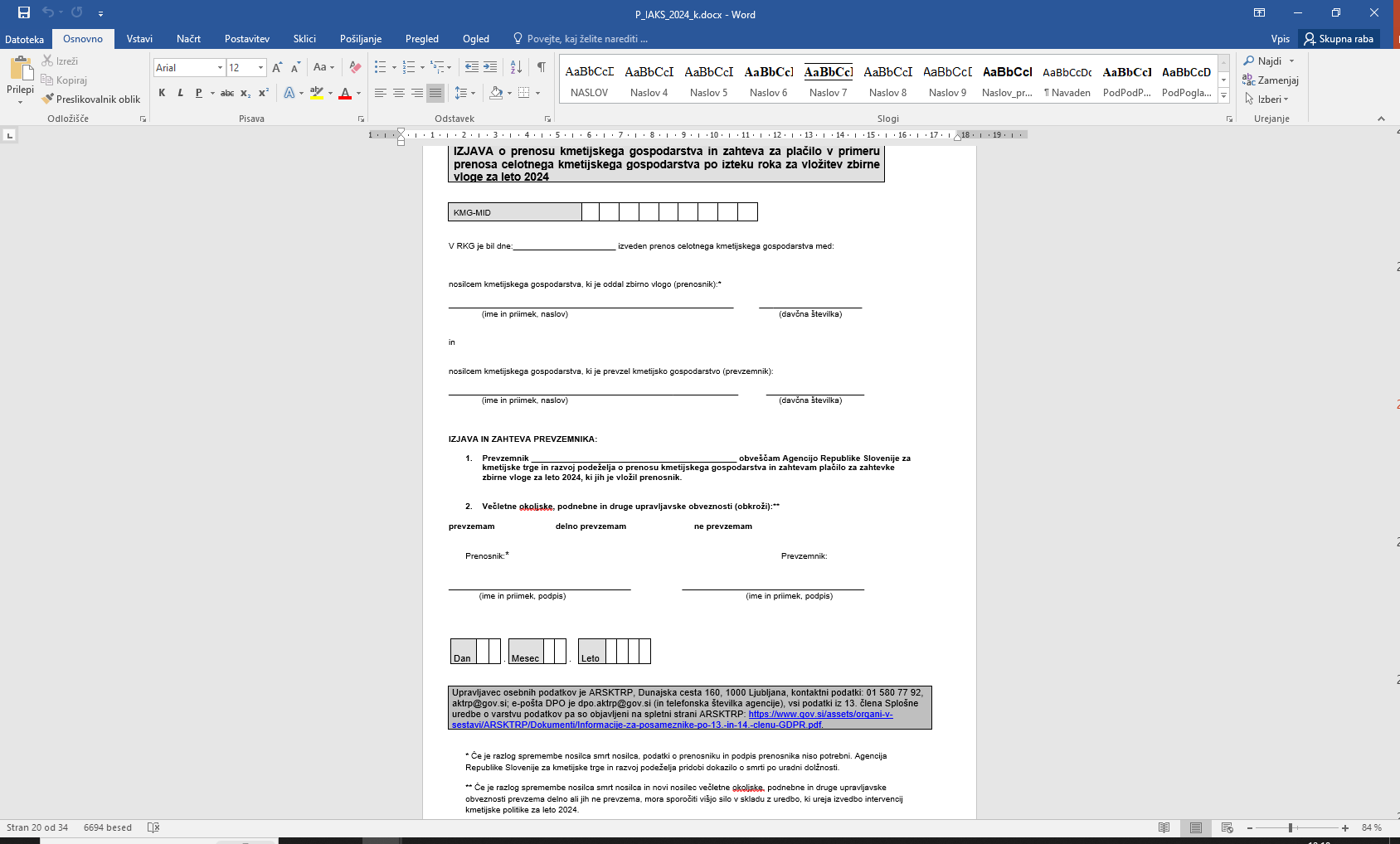 26
Uredba IAKS 2024 –> prenos zemljišč
če pride tekom kampanije ZV 2024 (29.3.2024 – 8.7.2024) v RKG do menjave zemljišča iz vlagatelja A na B, in je to zemljišče vlagatelj A že uveljavljal na ZV 2024, potem mora vlagatelj A iz tega zemljišča na ZV umakniti zahtevke (sicer ostane zanje sankcijsko odgovoren) ter to zemljišče na ZV 2024 opredeliti s kmetijsko rastlino (KRMS) 777 -> površina v odstopu.
prenosi v RKG po izteku kampanije (po 8.7.2024) ne vplivajo na stanje vnesenih podatkov ZV 2024. Lahko pa A zmeraj, do predpisanih rokov, zahtevek umakne in površino opredeli kot površino v odstopu.
27
Uredba IAKS 2024 –> vračilo sredstev
neupravičeno izplačana sredstva mora upravičenec vrniti, oziroma jih agencija poravna s prihodnjimi plačili, v skladu z zakonom, ki ureja kmetijstvo, 
odločbe o vračilu agencija ne izda, če je znesek vračila do 250 eur, neglede na to ali je razlog vračila napaka na strani agencije ali drugega upravnega organa ali na strani upravičenca, 
ne glede na znesek vračila se odločba o vračilu izda samo v primeru, če se odkrita napaka nanaša na večletne sankcije.
28
Hvala!
29